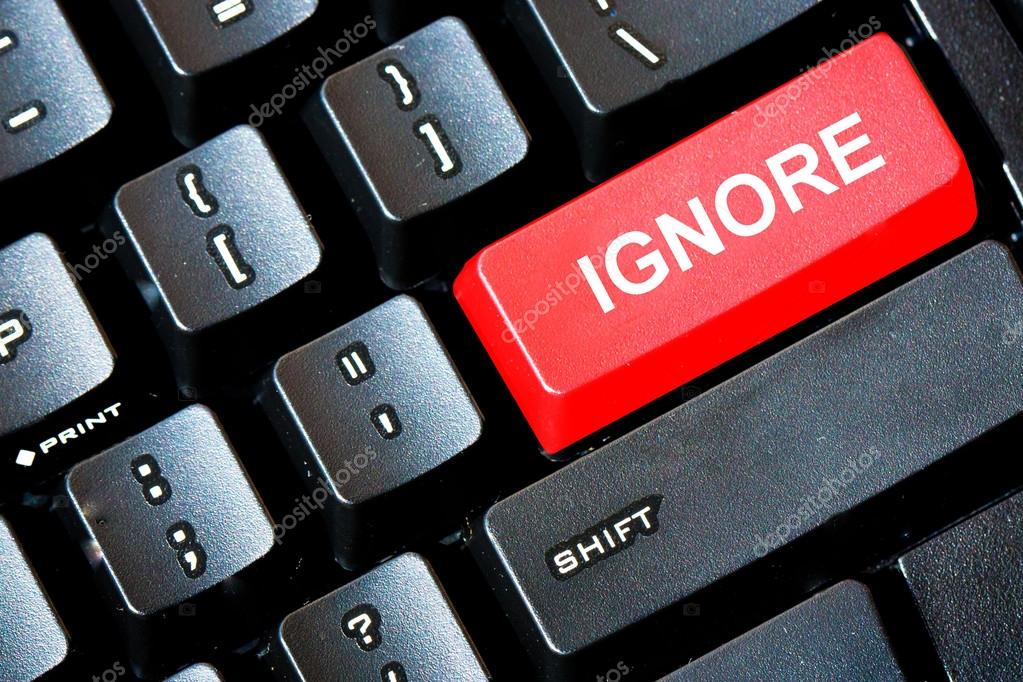 Why do we - - - ignore matthew 18?
Matthew 18:15-17
Matthew 18:15-17
(Mat 18:15)  "Moreover if your brother sins against you, go and tell him his fault between you and him alone. If he hears you, you have gained your brother.
(Mat 18:16)  But if he will not hear, take with you one or two more, that 'BY THE MOUTH OF TWO OR THREE WITNESSES EVERY WORD MAY BE ESTABLISHED.'
(Mat 18:17)  And if he refuses to hear them, tell it to the church. But if he refuses even to hear the church, let him be to you like a heathen and a tax collector.
This is an important passage to understand
Jesus was clear in these instructions.
1. Go to him alone.
2. If no solution, take 2 or3 as witnesses.
3. If no solution, tell it to the church.
4. If no solution, remove from the fellowship
when and where does this apply?
Many cry when confronted with error – You did not come to me first!
This often seeks to avoid dealing with the error.
When does this passage apply / not apply?
Matthew applies:
When a brother or sister – lies, cheats, defrauds, threatens, steals, etc. from a fellow Christian.
Matthew applies:
When a brother or sister – lies, cheats, defrauds, threatens, steals, etc. from a fellow Christian.
When a brother or sister – thinks they did those things to them
Applies to Individual vs. individual
Matthew 18 does not apply:
If public error is taught or practiced.
Galatians 1:11-12  Now when Peter had come to Antioch, I withstood him to his face, because he was to be blamed;
(Gal 2:12)  for before certain men came from James, he would eat with the Gentiles; but when they came, he withdrew and separated himself, fearing those who were of the circumcision.
Matthew 18 does not apply:
If public error is taught or practiced.
Galatians 2:4-5- And this occurred because of false brethren secretly brought in (who came in by stealth to spy out our liberty which we have in Christ Jesus, that they might bring us into bondage),
(Gal 2:5)  to whom we did not yield submission even for an hour, that the truth of the gospel might continue with you.
Matthew 18 does not apply:
If sin is publicly known.
1 Corinthians 1:11-13 For it has been declared to me concerning you, my brethren, by those of Chloe's household, that there are contentions among you. 12 Now I say this, that each of you says, "I am of Paul," or "I am of Apollos," or "I am of Cephas," or "I am of Christ.“ 13 Is Christ divided? Was Paul crucified for you? Or were you baptized in the name of Paul?
Matthew 18 does not apply:
If sin is publicly known.
1 Corinthians 5:1-3 It is actually reported that there is sexual immorality among you, and such sexual immorality as is not even named among the Gentiles—that a man has his father's wife! 2 And you are puffed up, and have not rather mourned, that he who has done this deed might be taken away from among you. 3 For I indeed, as absent in body but present in spirit, have already judged (as though I were present) him who has so done this deed.
Matthew 18 does not apply:
If it is affecting the entire congregation.
1 Corinthians 6 – Suing a brother in civil court
1 Corinthians 11 – Abuse of customs (veil and hair)
1 Corinthians 11 – Abuse of communion
1 Corinthians 15 – Rejection of resurrection of Christ
Matthew 18 does not apply:
If it is affecting the entire congregation.
Diotrephes – 3 John 9 I wrote to the church, but Diotrephes, who loves to have the preeminence among them, does not receive us.
Matthew 18 does not apply:
If it is affecting the entire congregation.
Alexander – 1 Timothy 1:19-20 having faith and a good conscience, which some having rejected, concerning the faith have suffered shipwreck, 20 of whom are Hymenaeus and Alexander, whom I delivered to Satan that they may learn not to blaspheme.
2 Timothy 4:14 Alexander the coppersmith did me much harm. May the Lord repay him according to his works.
Matthew 18 does not apply:
1 Timothy 5:20 Those who are sinning rebuke in the presence of all, that the rest also may fear.
Matthew 18 is important
Individual vs. individual

It does not apply:
Public error taught or practiced
Publicly known sin
Issues that effect the church